Zoom
Please be muted unless you have a question or comment
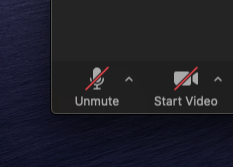 Zoom
Click “Speaker View” so that you can see my screen
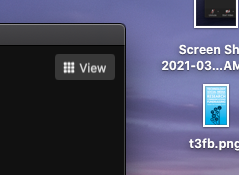 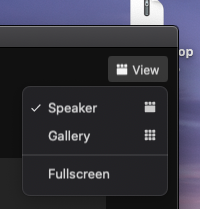 Zoom
Return to main room before next set of breakout sessions
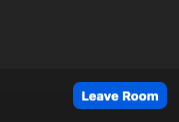 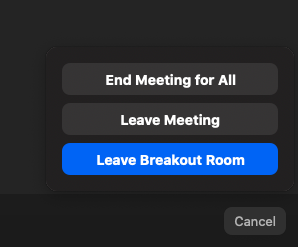 Hosting a Virtual Event
BEGINNING → END
Virtual Events are the New Normal
This year has forced many of us into the virtual event space
What will and will not remain post-COVID-19?
We should be prepared to remain virtual
Who has hosted an event on Zoom? Facebook Live? YouTube Live? Other?
[Speaker Notes: We should be prepared to remain virtual
Either until things are back to “normal” or
In order to maximize efficiency and accessibility for certain kinds of events]
Hosting a Virtual Event
Publicize
Choose your platform
Promote
Send Link
Host!
Publicize
What kind of event?
Monthly Meeting
Fundraiser
Rally
Forum/Educational
Publicize
Same as any other event except more detail and broader audience
MDP Event Submission
Facebook Events
Email
Choose Your Platform(s)
Zoom meeting
Standard - from monthly meetings to trainings like this 
Zoom webinar
Live Streaming - Facebook, YouTube, IG, Twitter
Choose Your Platform(s)
Zoom Pro
$150/yr
Same (100) participants
No time limit
Social Media Streaming
Cloud storage!
Social Media Streaming
Streaming to Facebook and YouTube - requires coordination
Promotion
Almost the same as any other event
People will want and need details
Virtualization (not assumed)
Technology - dial in/computer
Login info
Link sending
Don’t share your link too early but keep people informed
Promotion
How are you getting the link to people? 
Have one central signup location
Include this signup location on all promotional material
Send that link!
Make sure you’ve collected all your signups
How will you get last minute signups the link?
Editing mobilize details
Hosting
Housekeeping slides
Communicate the expectations for the meeting
Everyone is on different levels
Be nice, be a Dem about it
Hosts have the ability to mute :) 
Recording
Hosting
Larger event? Split up assignments
Chat monitoring
Tech help
Co-hosting - muting, curtaining, removing
The Rules
➔ Basic rules of parliamentary procedure still apply to virtual meetings. 
◆ All motions are still available to be made and voted upon. 
◆ There must be a process for facilitating a vote. Vote on a rules report.  
➔ Using the “Raised Hand” feature may work for voting, but there are limits. ◆ Phone participants may not be able to use this feature. 
◆ Multiple participants using one device cannot cast individual votes. Try to use separate devices if possible. 
◆ Roll Call is not preferable, but an option, if the “Raised Hand” feature is not available.
The Rules
➔ Consider the type of zoom you’re using. 
	◆ Zoom meeting vs. Zoom Webinar
➔ Plan and conduct nominations and elections.
◆ Candidates will want to speak.
➔ DON’T OVERLOAD a meeting— Virtual meetings take more time.
Voting
➔ Consider an online voting platform (i.e. Election Runner, Polys, Election Buddy, Vevox, VoxVote or similar platforms to vote via text, phone, or computer.) 
➔ Use unanimous consent wherever possible.
➔ Vote during or directly after the meeting via google form. 
◆ Security should not be an issue due to the short timeframe. Time to verify eligibility.
Robert’s Rules Procedure
➔ Member is recognized
➔ Member is unmuted
➔ Member states the purpose in seeking recognition
➔ Most purposes require a second to go any further
➔ Obtain a second
➔ Provide for discussion
➔ After discussion vote
Breakout Rooms
Awesome for committee meetings
Can be pre-assigned
Not a host feature in breakout rooms
Follow Up
Is your recording available somewhere?
Conduct a survey
Follow up emails
Keep track of lessons learned
Questions?
HKING@MICHIGANDEMS.COM